Pomagamy zwierzętom
W minionym tygodniu poznaliśmy myśli zwierząt na podstawie wysłuchanego wiersza. Metodą burzy mózgów omówiliśmy sposoby pomocy zwierzętom w przetrwaniu zimy. W efekcie wykonaliśmy różne prace przestrzenne.
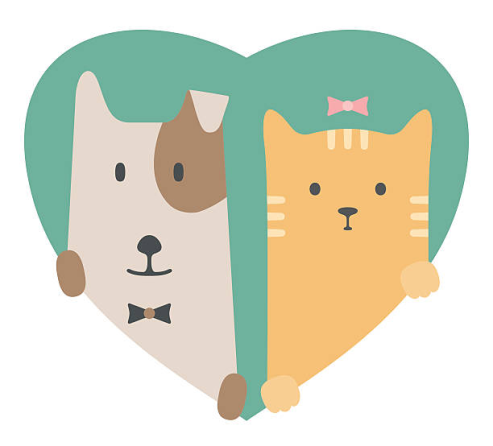 Trochę teorii na dobry początek
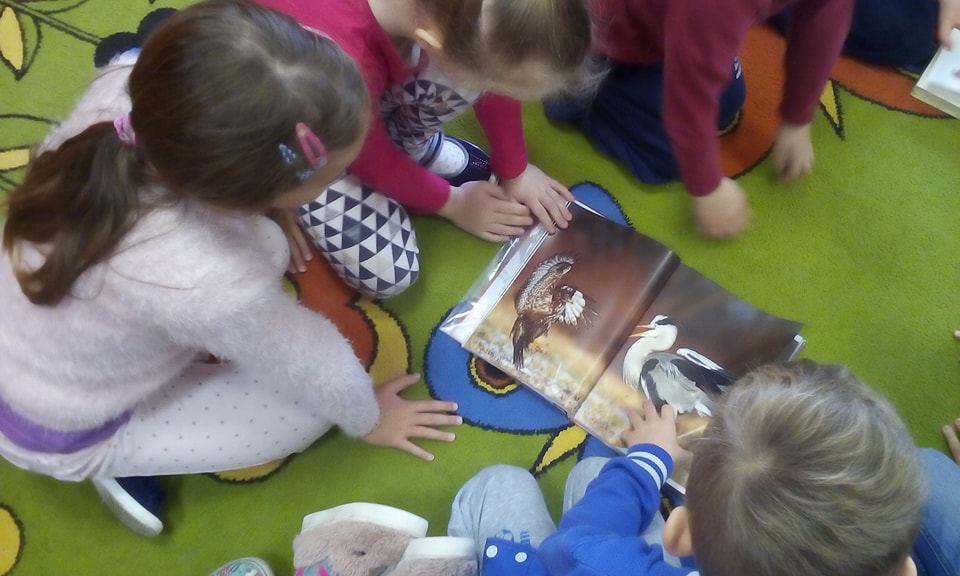 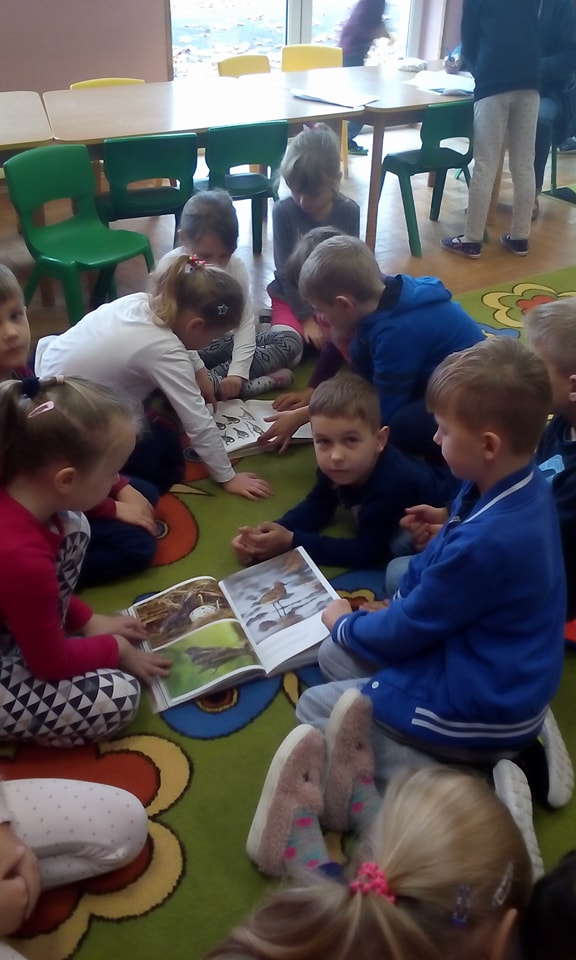 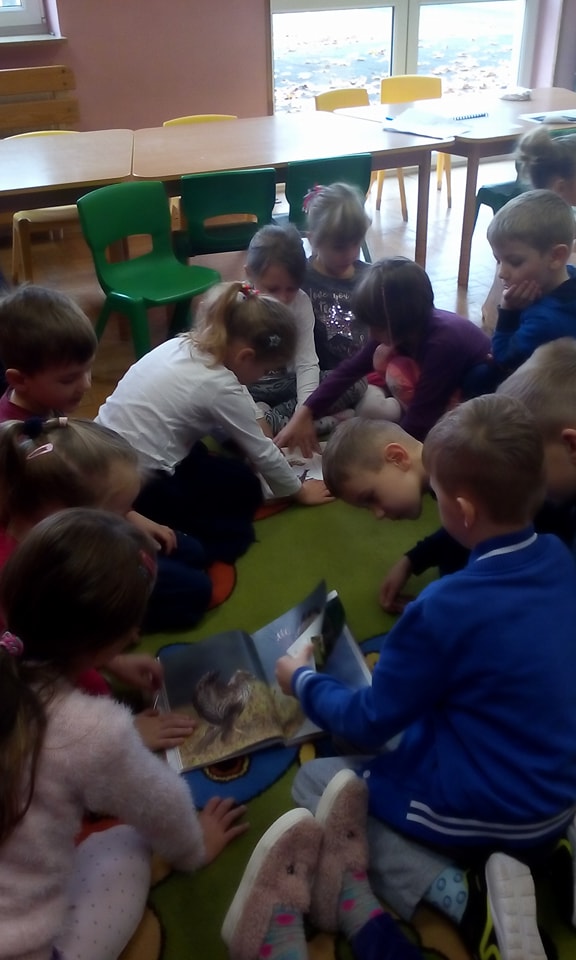 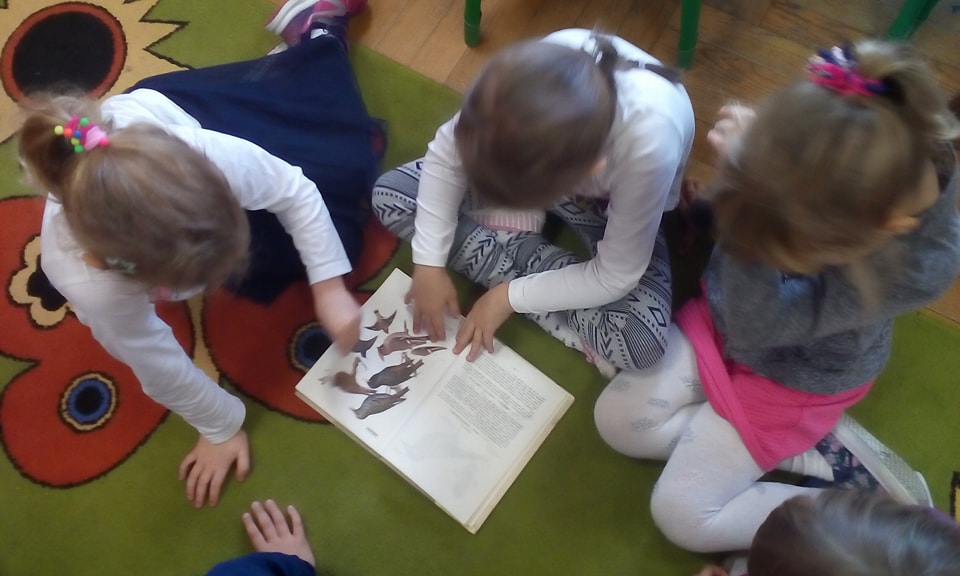 Trochę ruchu dla lepszego samopoczucia
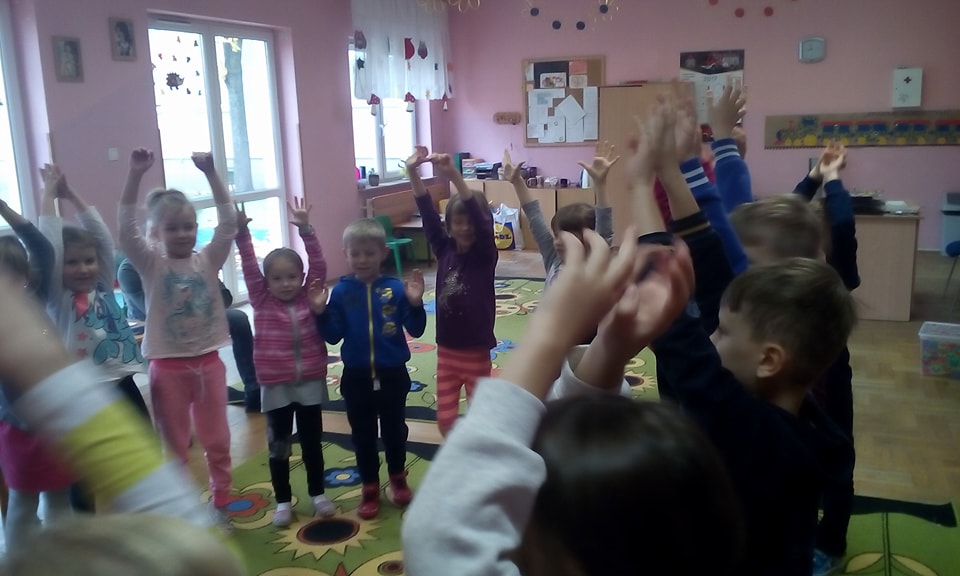 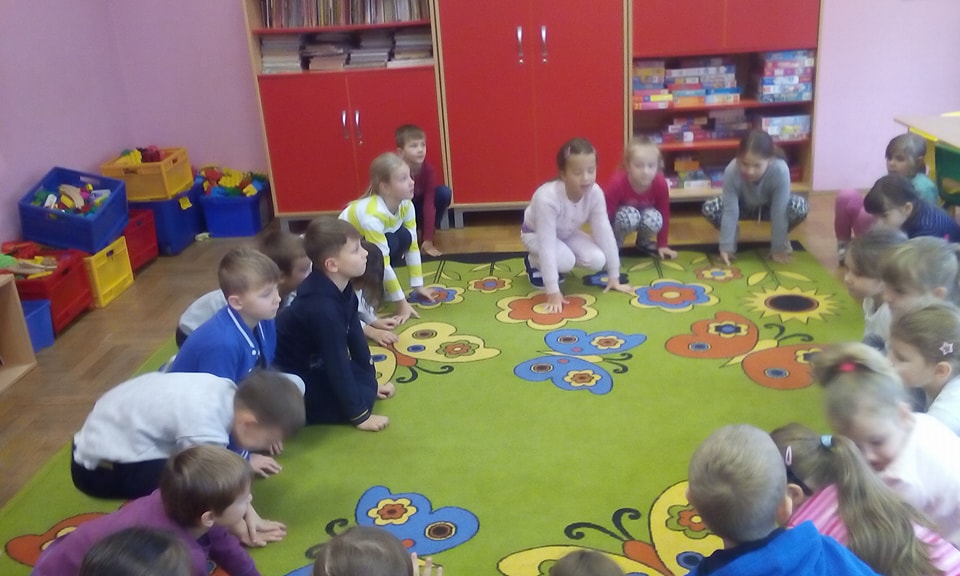 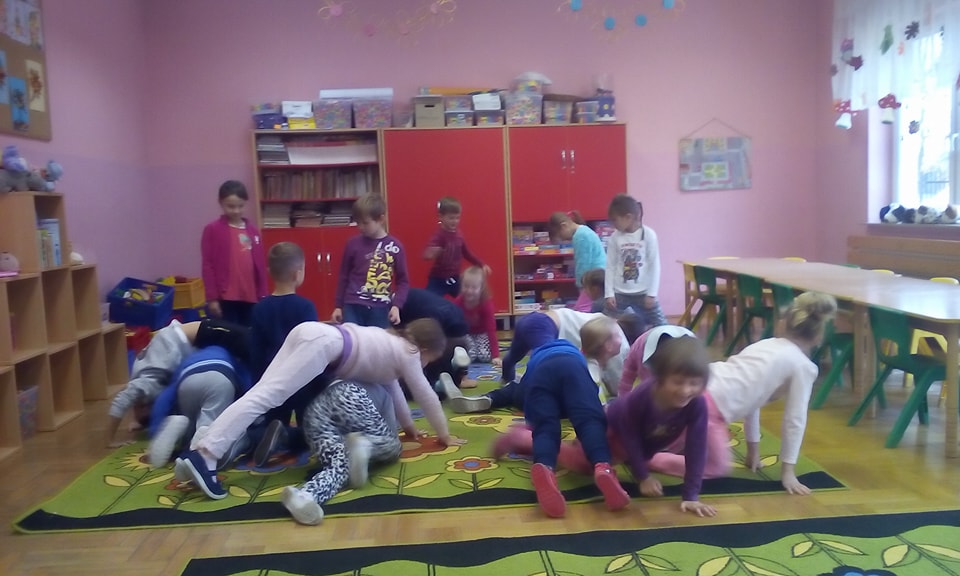 Ryby, rybki, rybeńki…
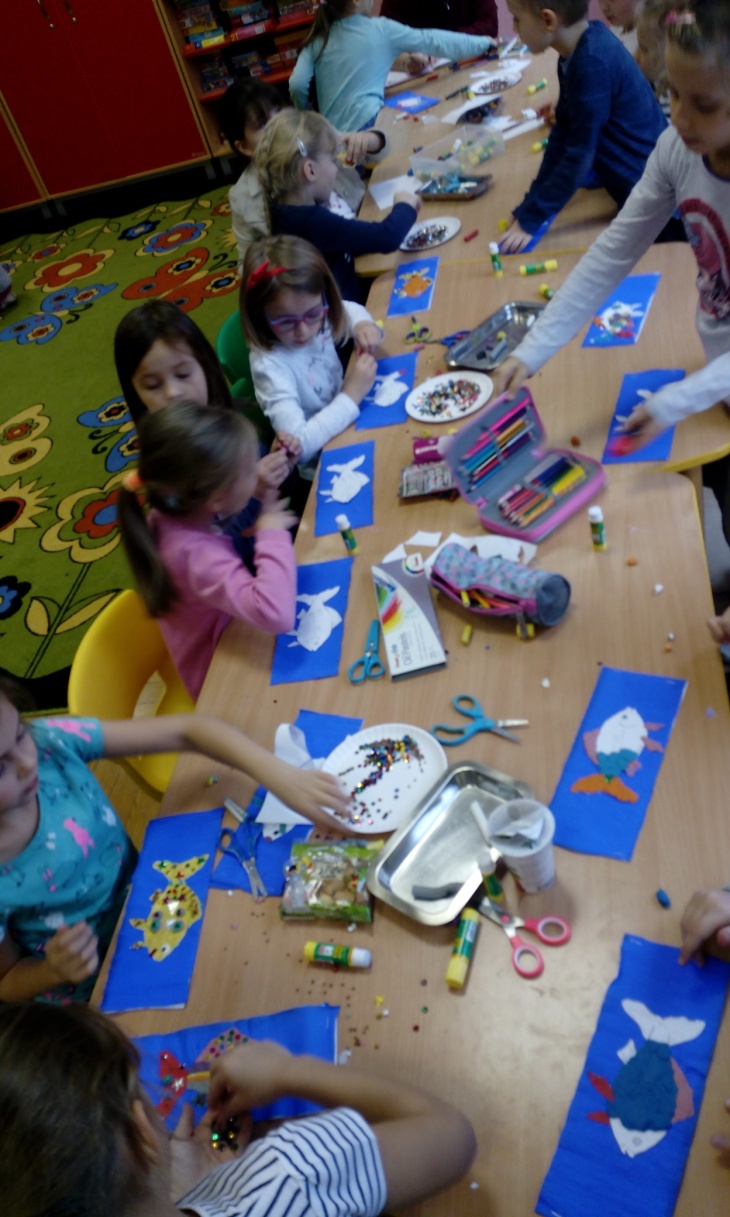 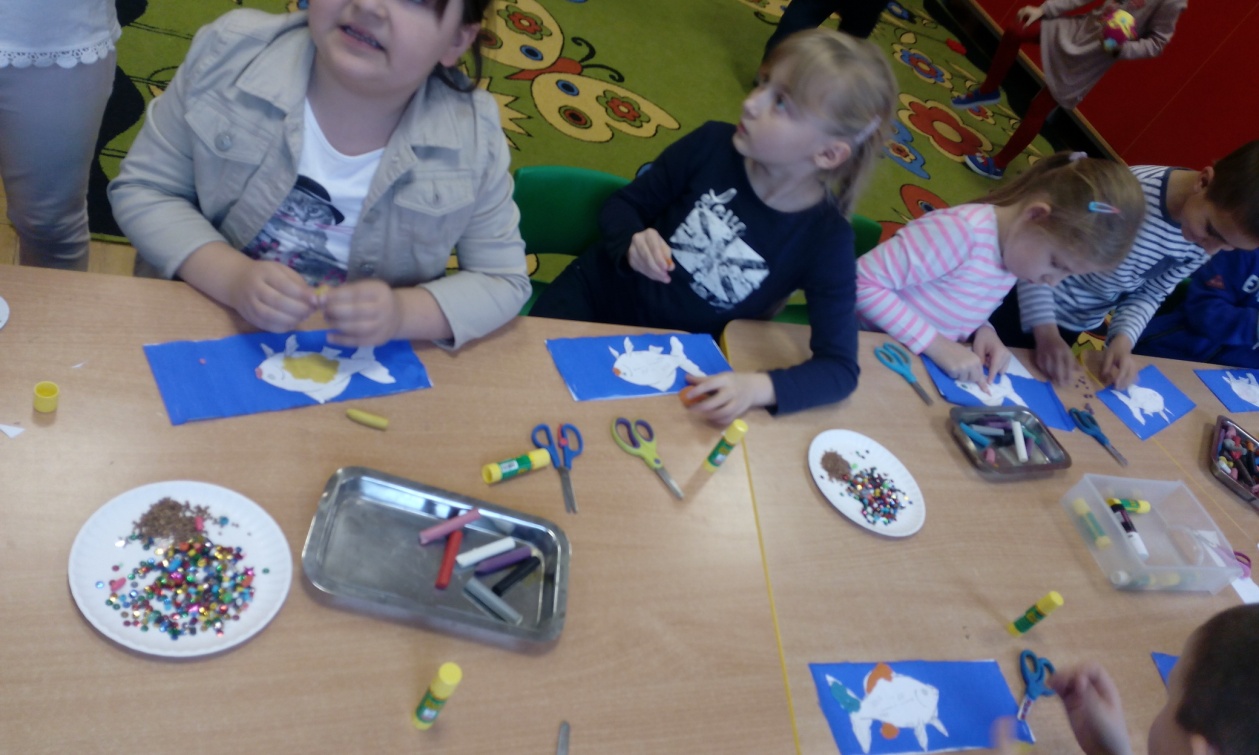 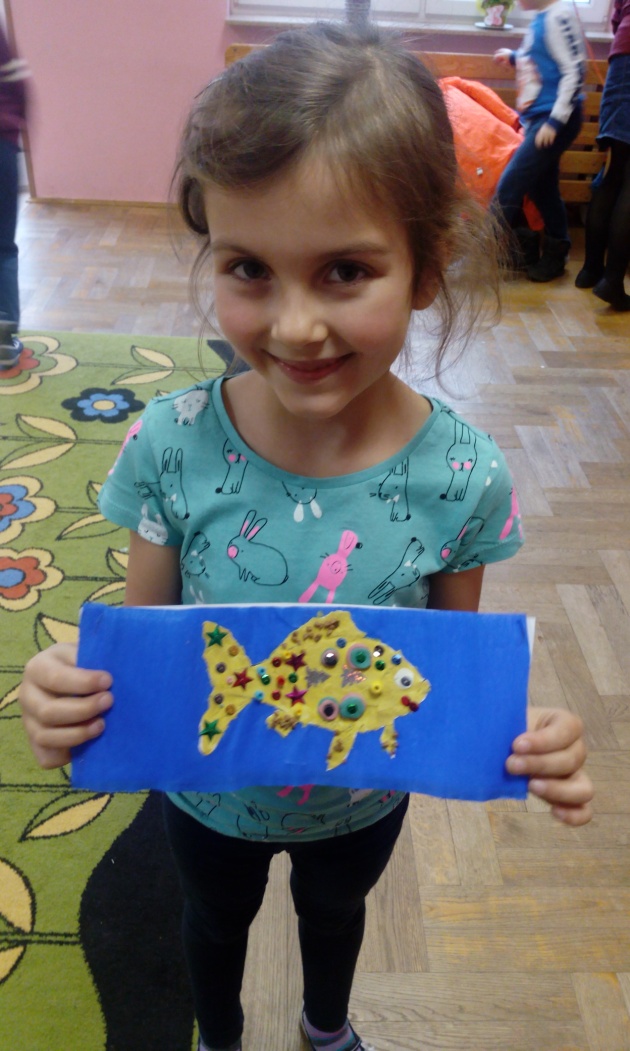 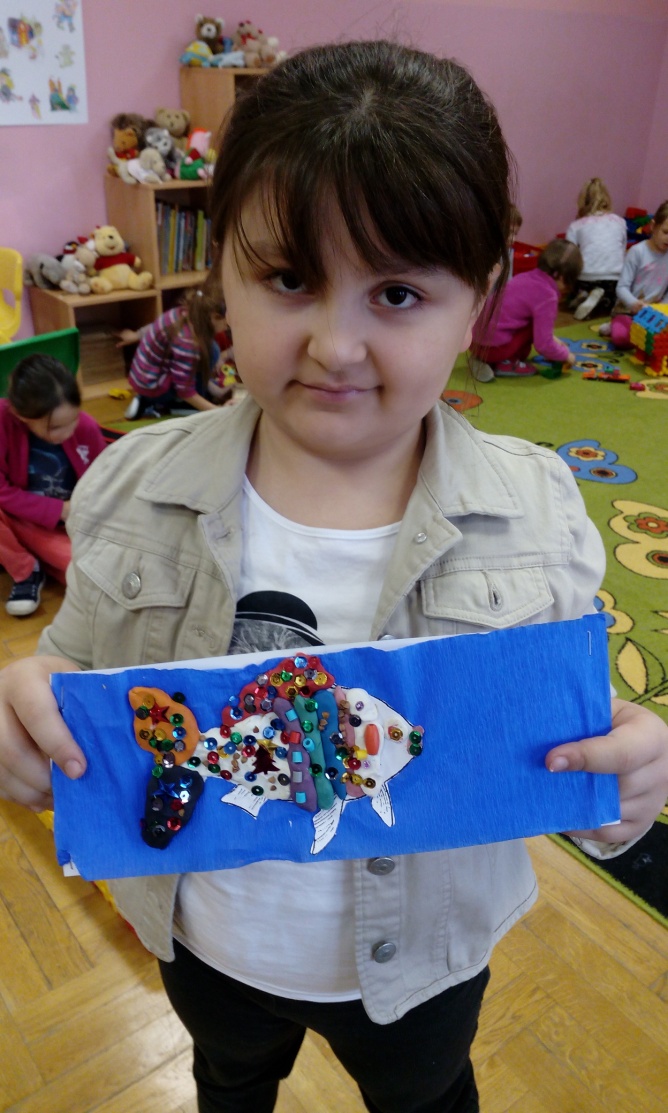 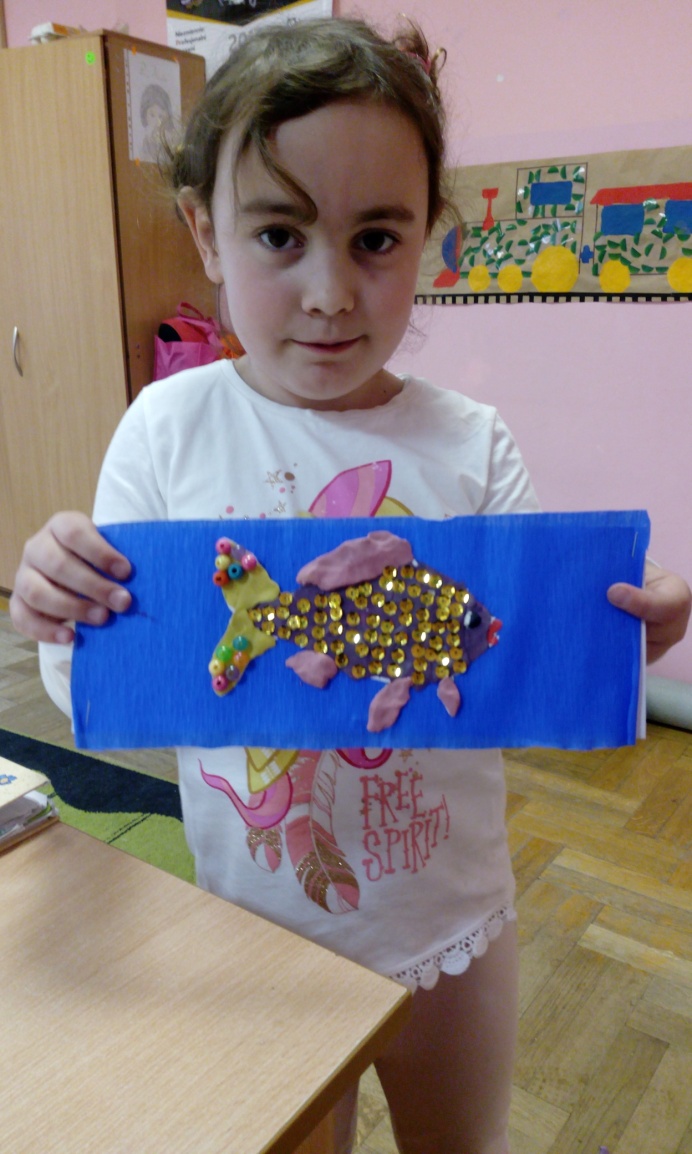 Karmnik dla ptaków
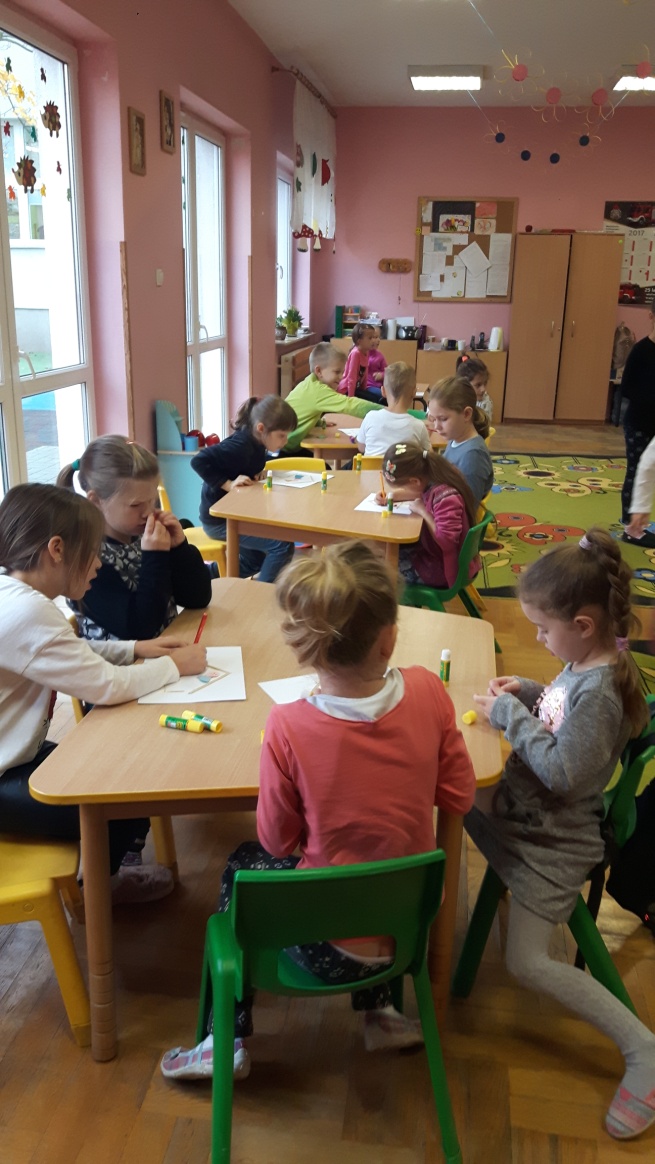 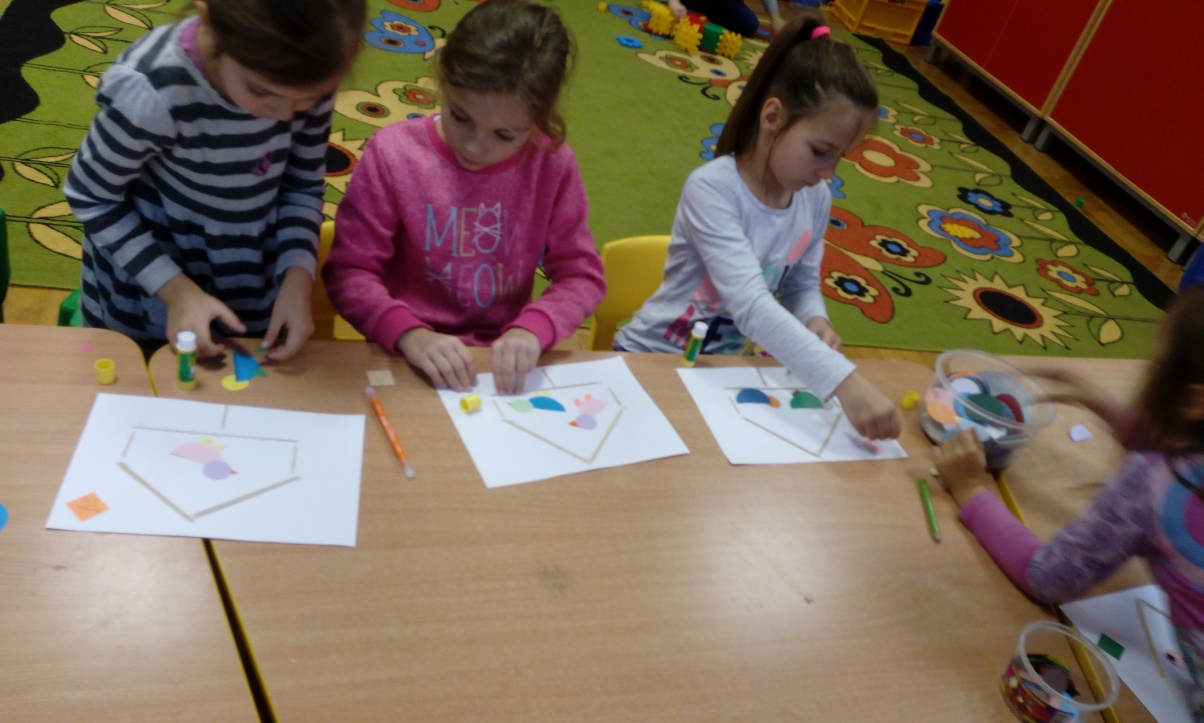 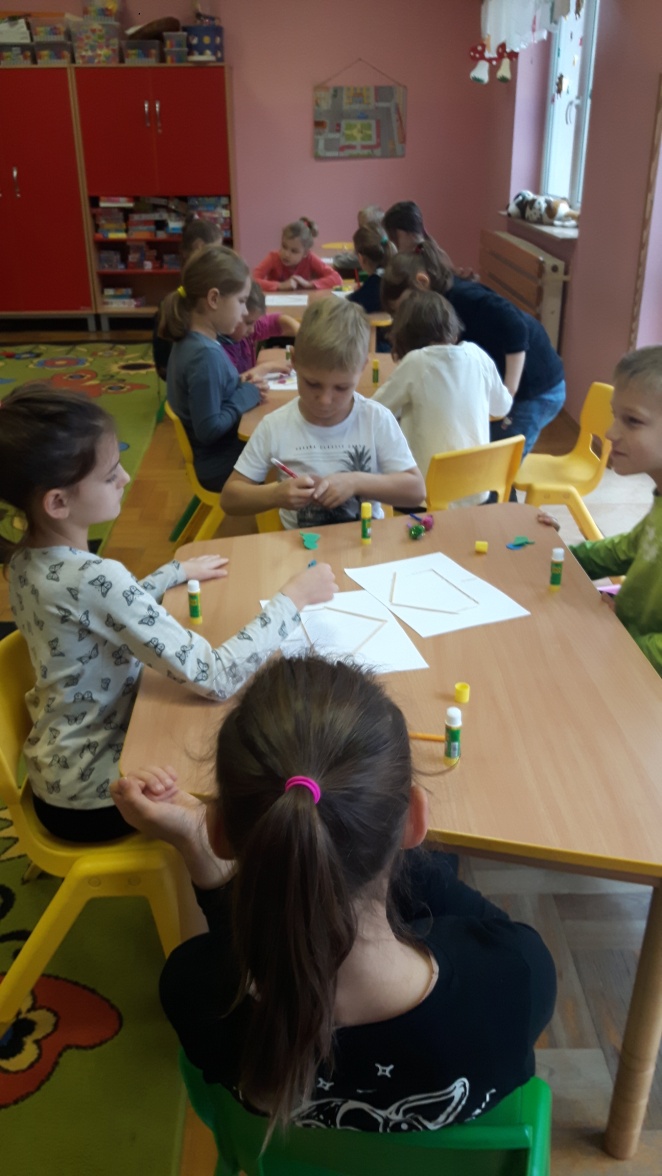 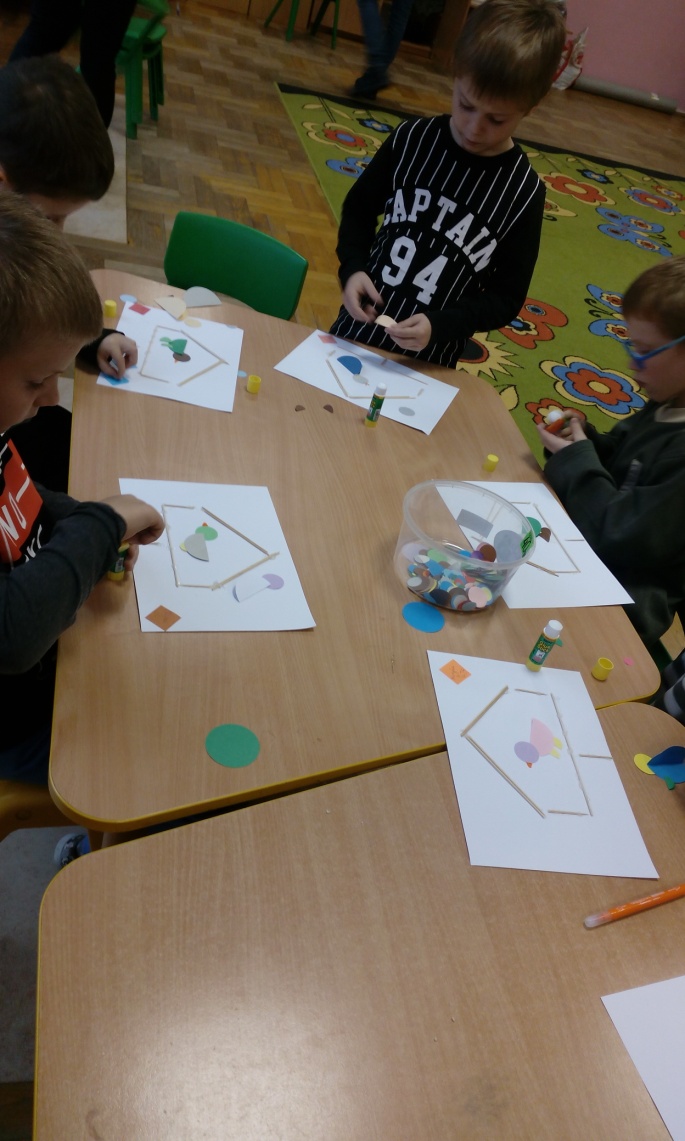 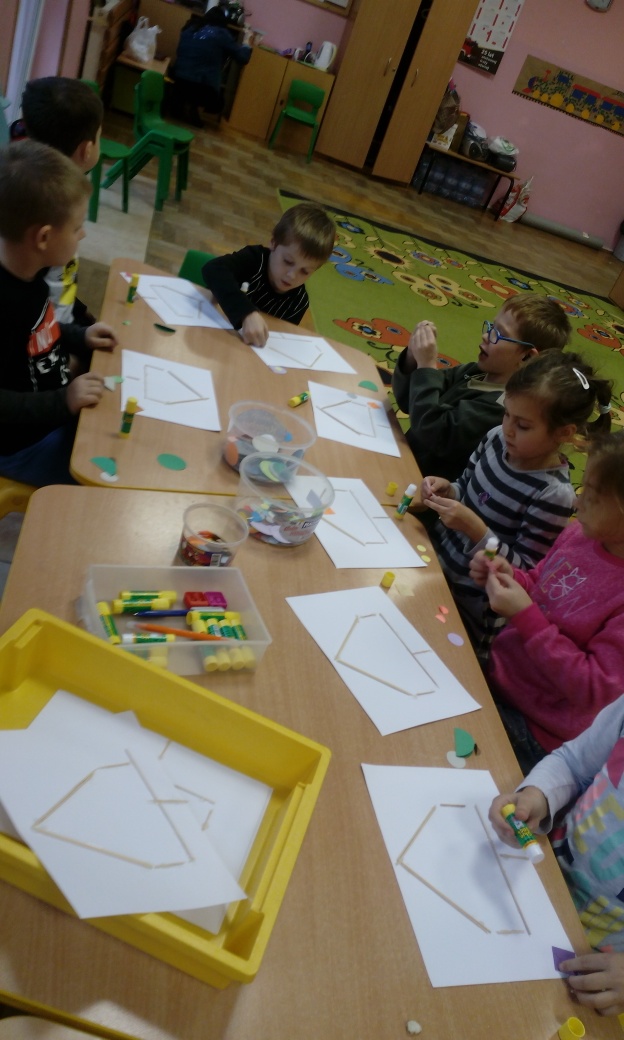 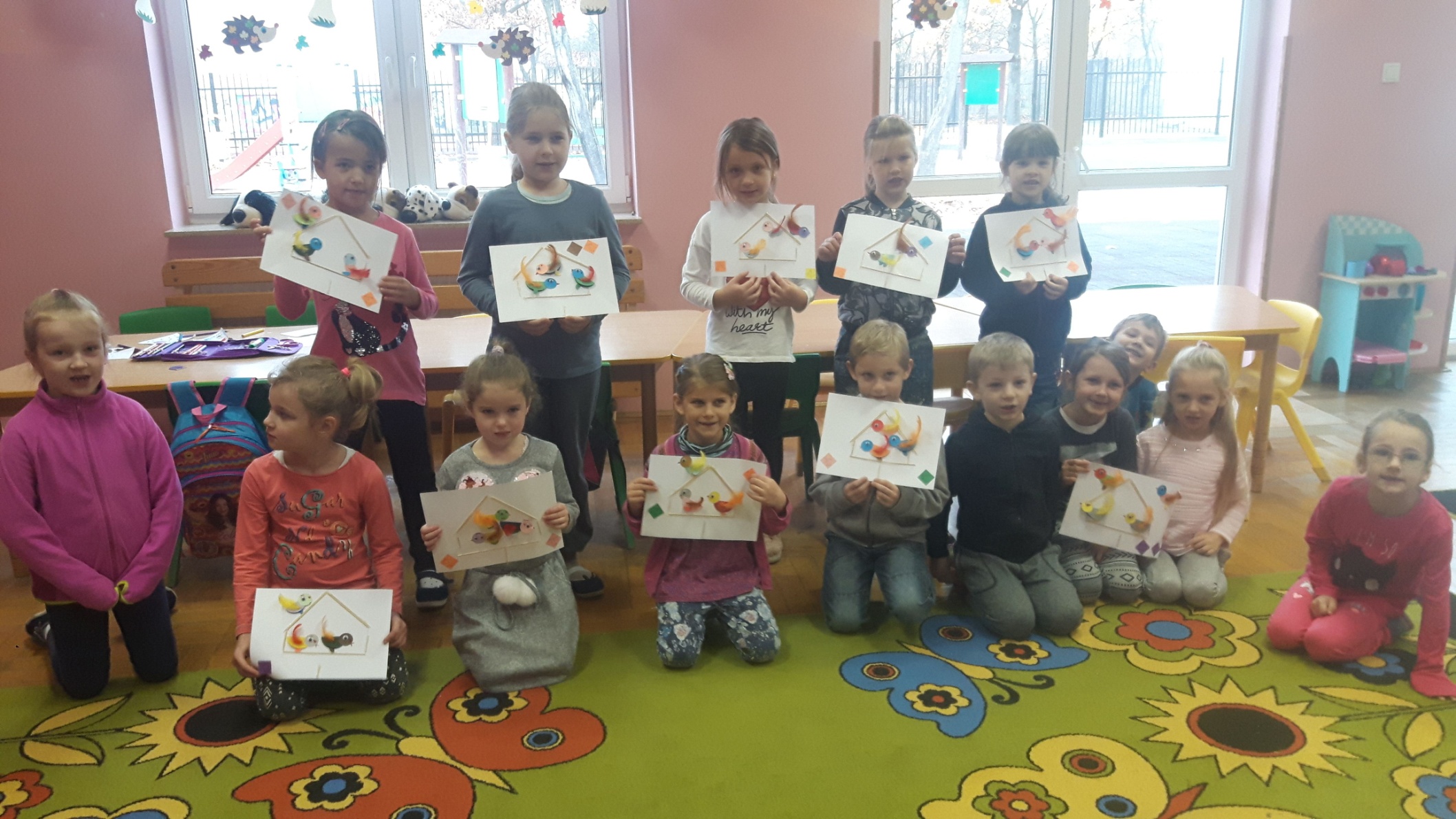 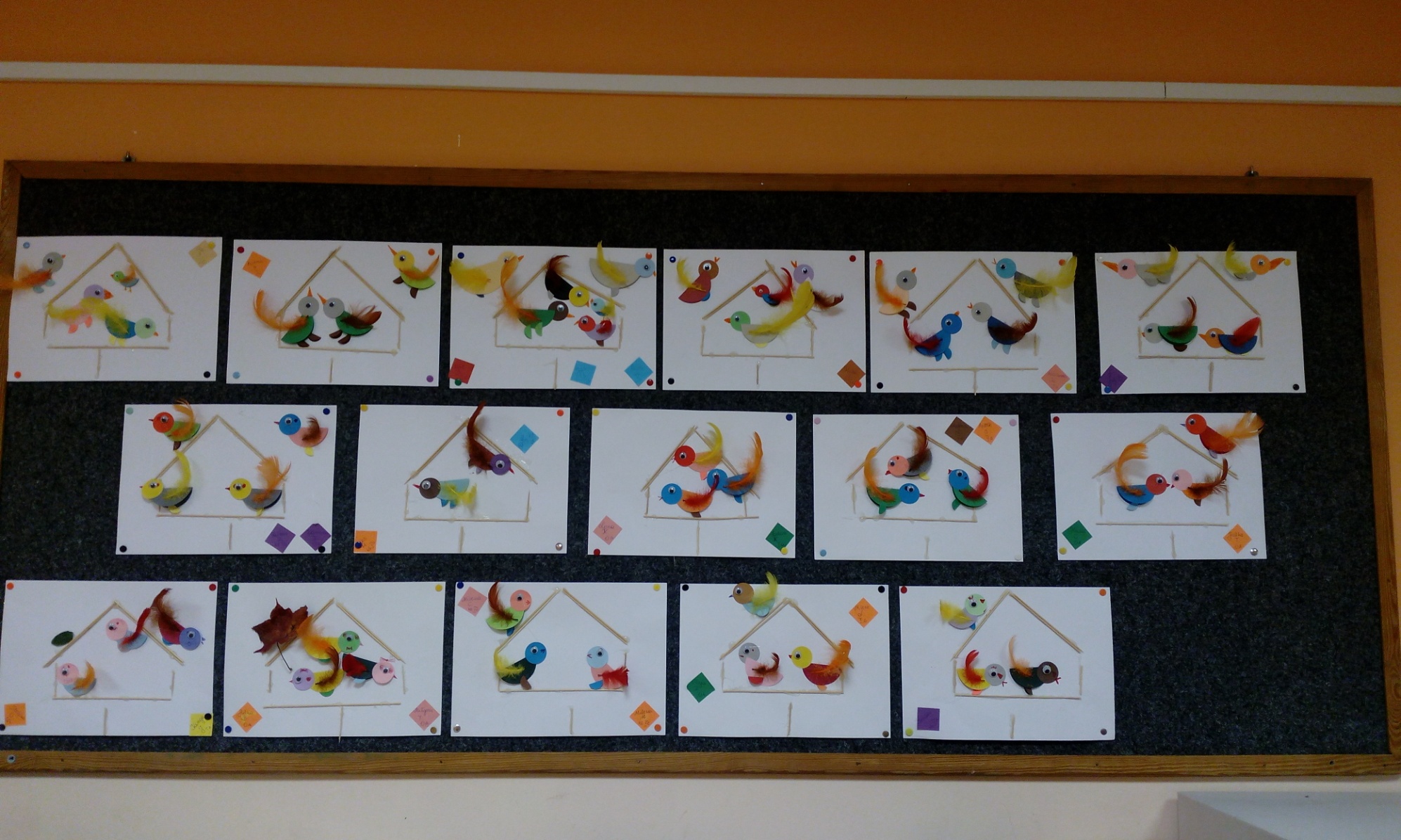